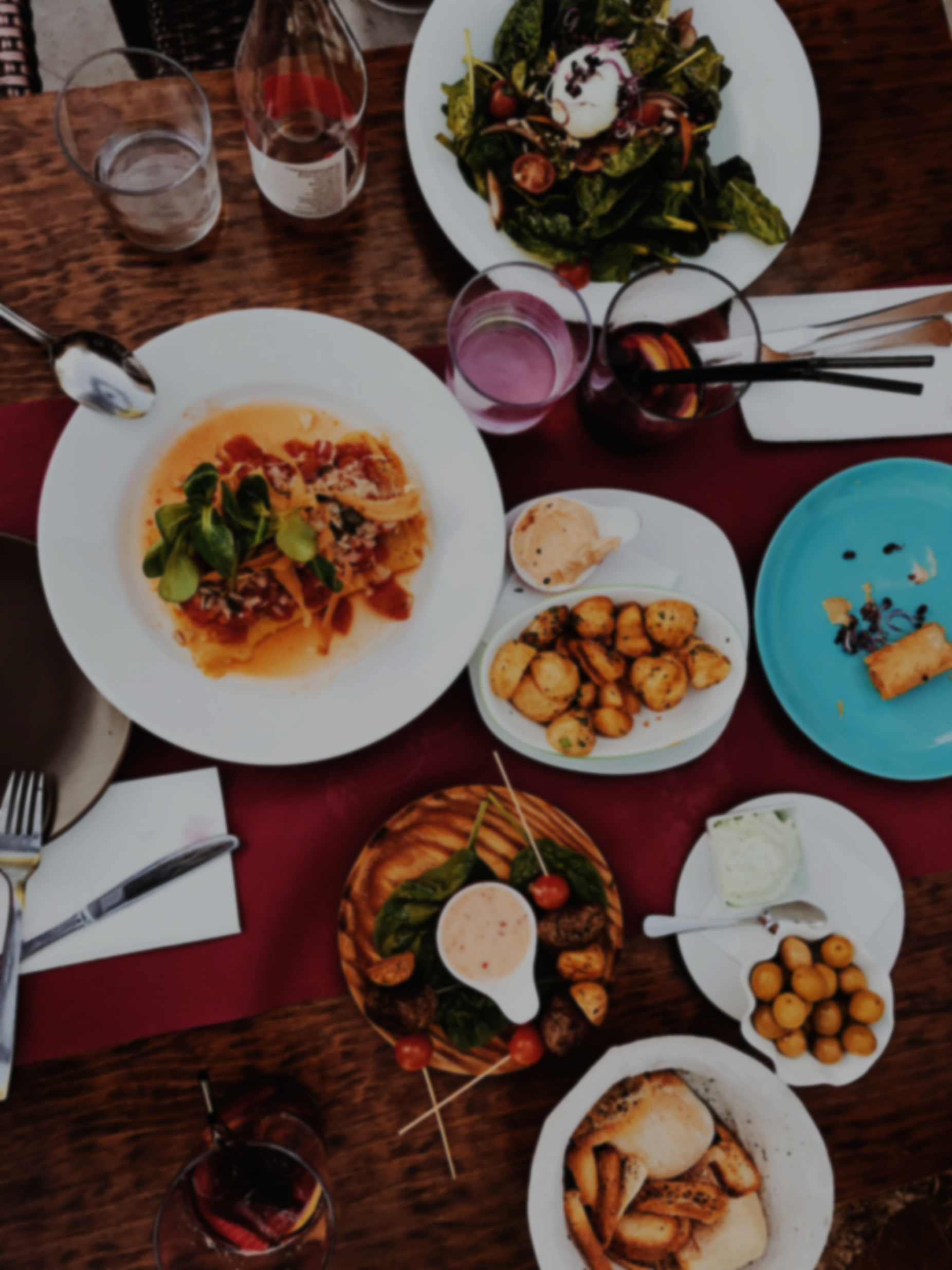 hospitality
Churchofchristtucson.org
hospitality:Romans 12:13
What Is Hospitality?
Comes from 2 words. Love (philo) and stranger (xenia). Lit. Love of strangers.
“The generous and gracious treatment of guest.”
Old Testament teaching on hospitality.  Gen. 18:2-8; Lev. 19:33-34; 25:35             
New Testament continuation.                   Rom. 12:13; Heb. 13:2
hospitality:Romans 12:13
Hospitality is Rooted in Love:
Commands for hospitality are almost always found in the context of love.                       Rom. 12:9-10, 13; Heb. 13:1-2
This love is rooted in God’s love.                       1 Jn. 4:19-21
This love is then reflected in our relationships to each other.                              Jn. 13:34-35;1 Pet. 1:22
hospitality:Romans 12:13
Hospitality is The New Testament Norm:
Greeted each other like family (Rom. 16:16).
Shared their possessions (Acts 2:44-45).
Opened their homes for the church                     (Rom. 16:5).
Ate together (Acts 2:46).
Were hospitable to the brethren                               (Acts 16:15; 21:8).
hospitality:Romans 12:13
Pursuing Hospitality:
I need to be open to hospitality.
Plan to be hospitable.
Make a list of those who would be encouraged by your offer of hospitality.
Be interested in people’s lives.